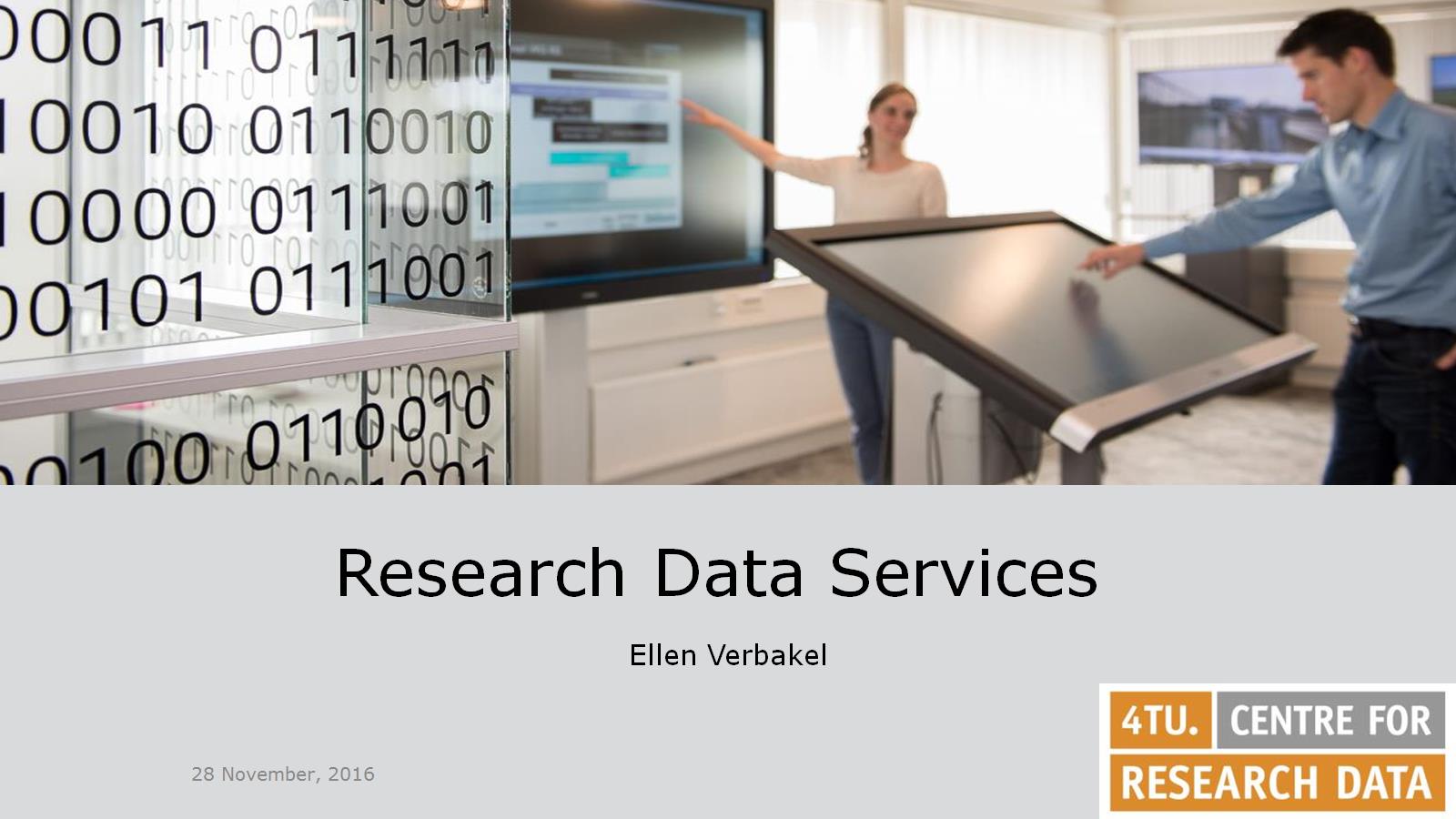 Research Data Services
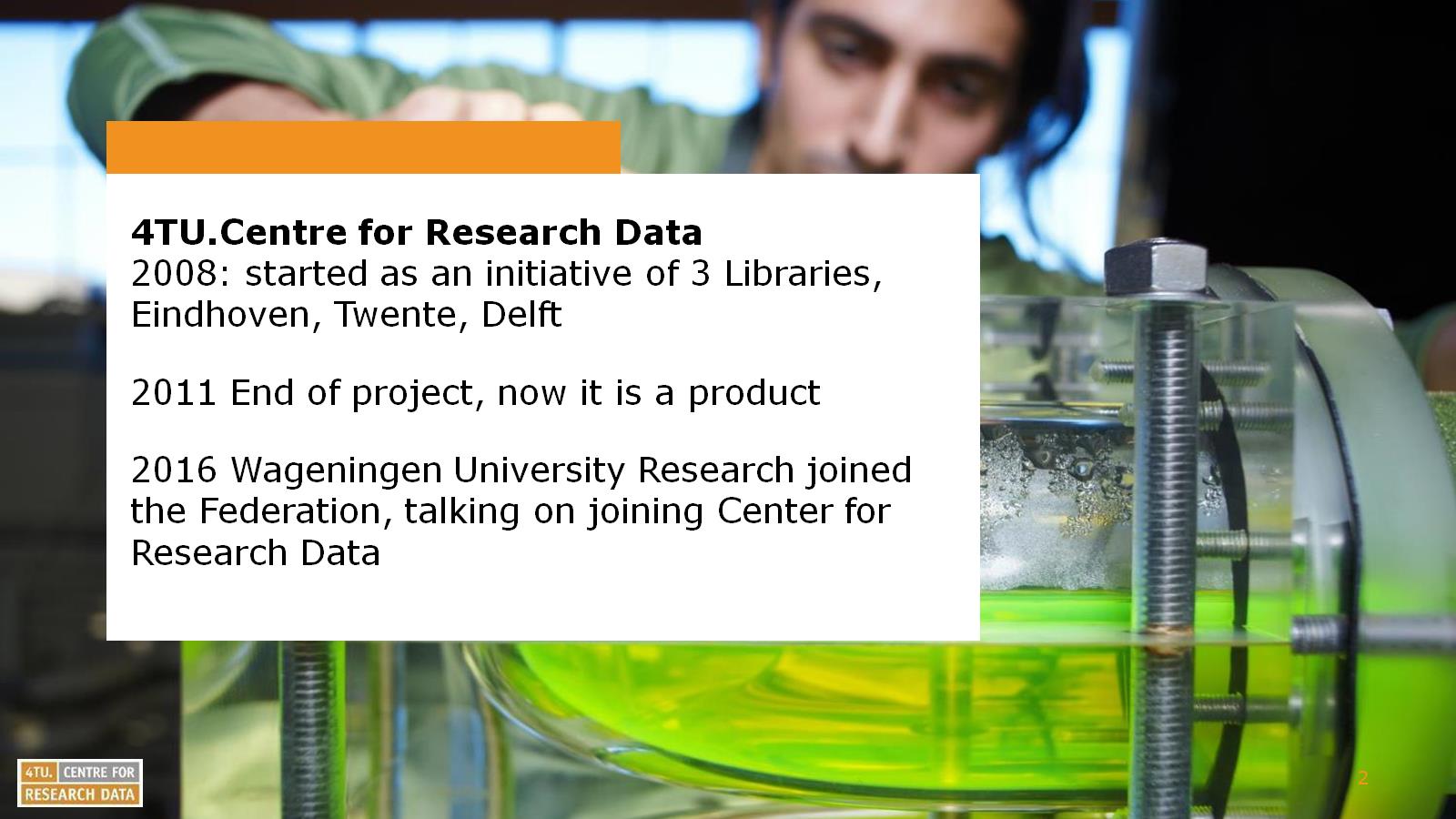 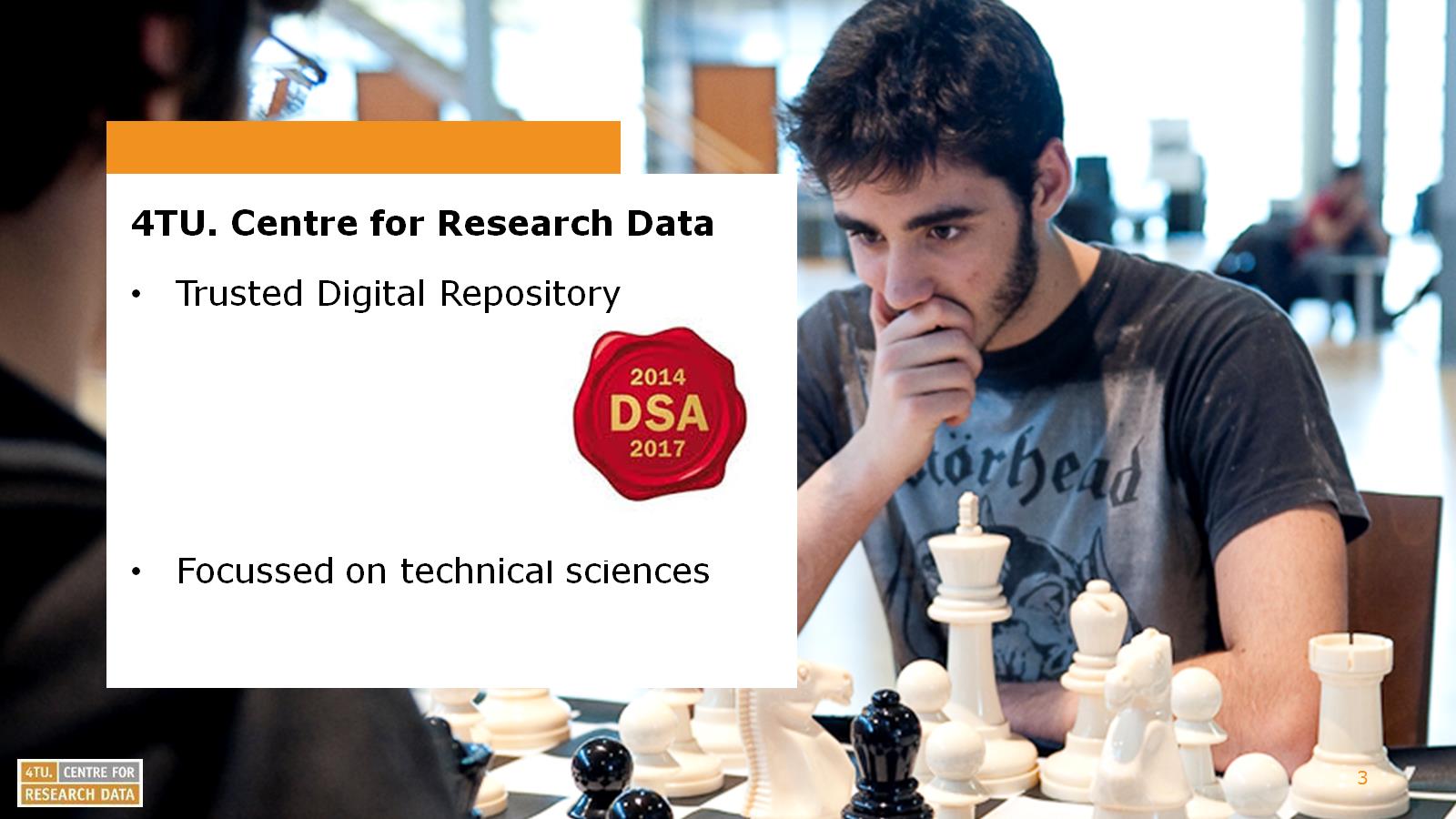 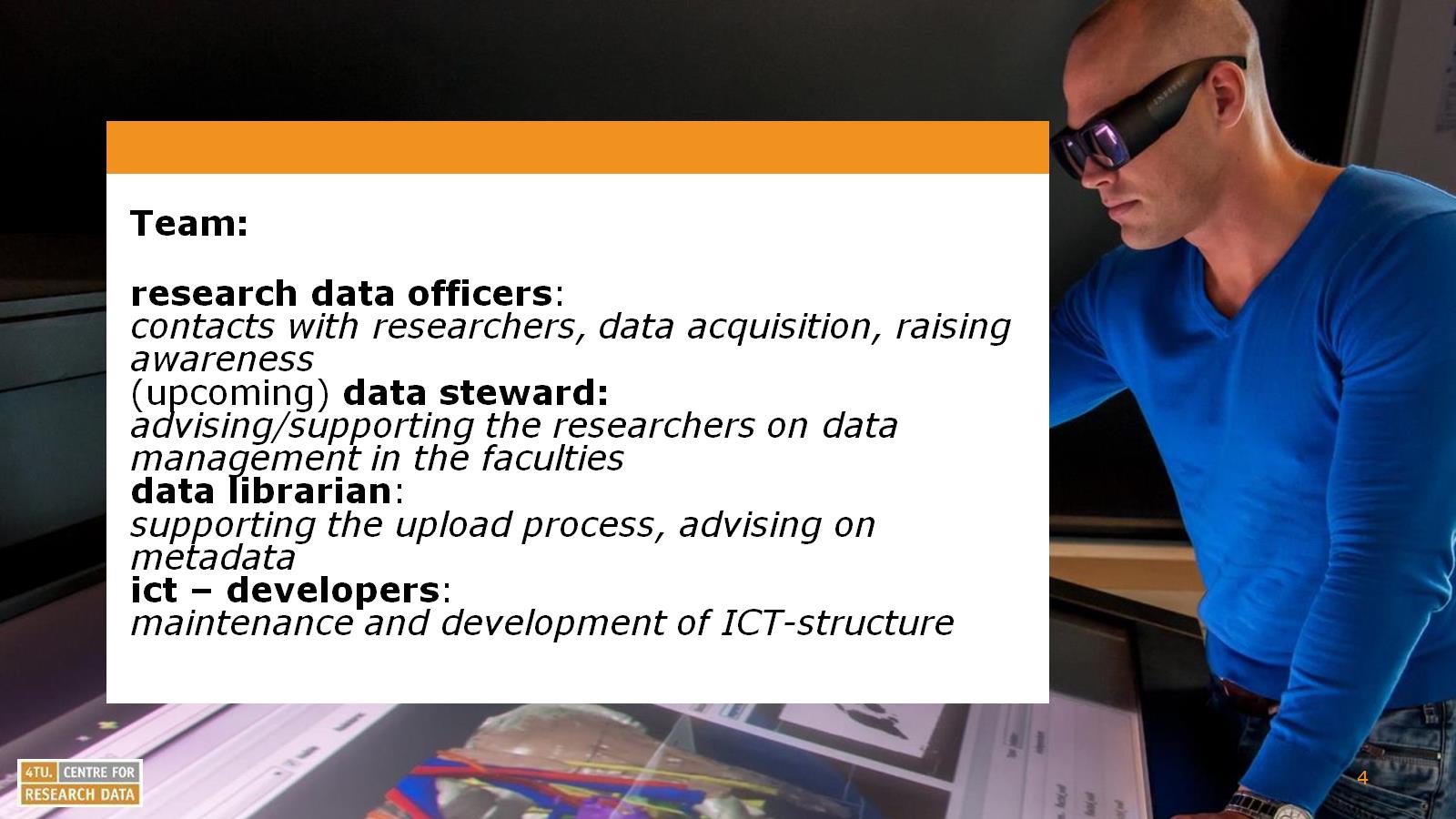 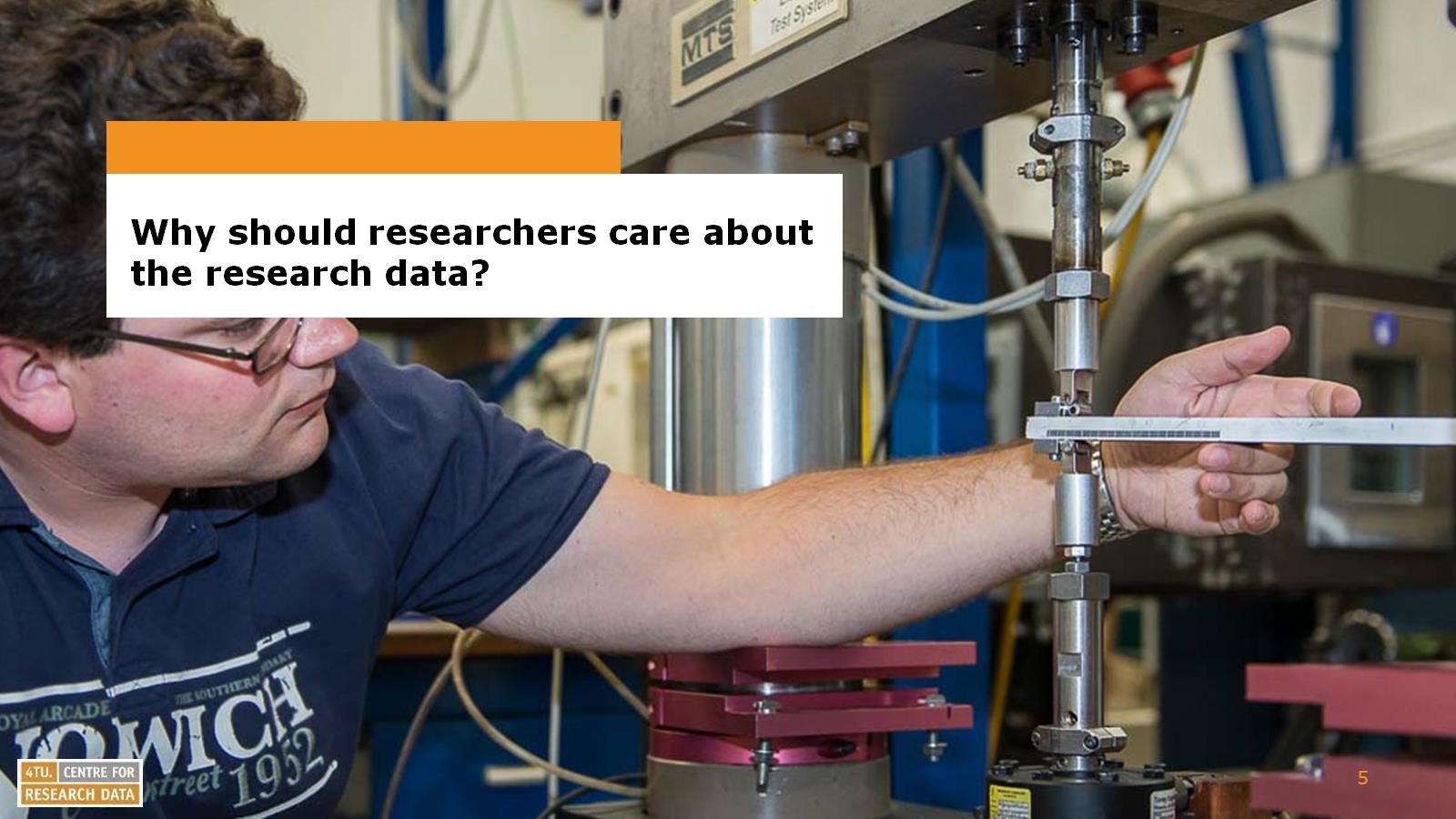 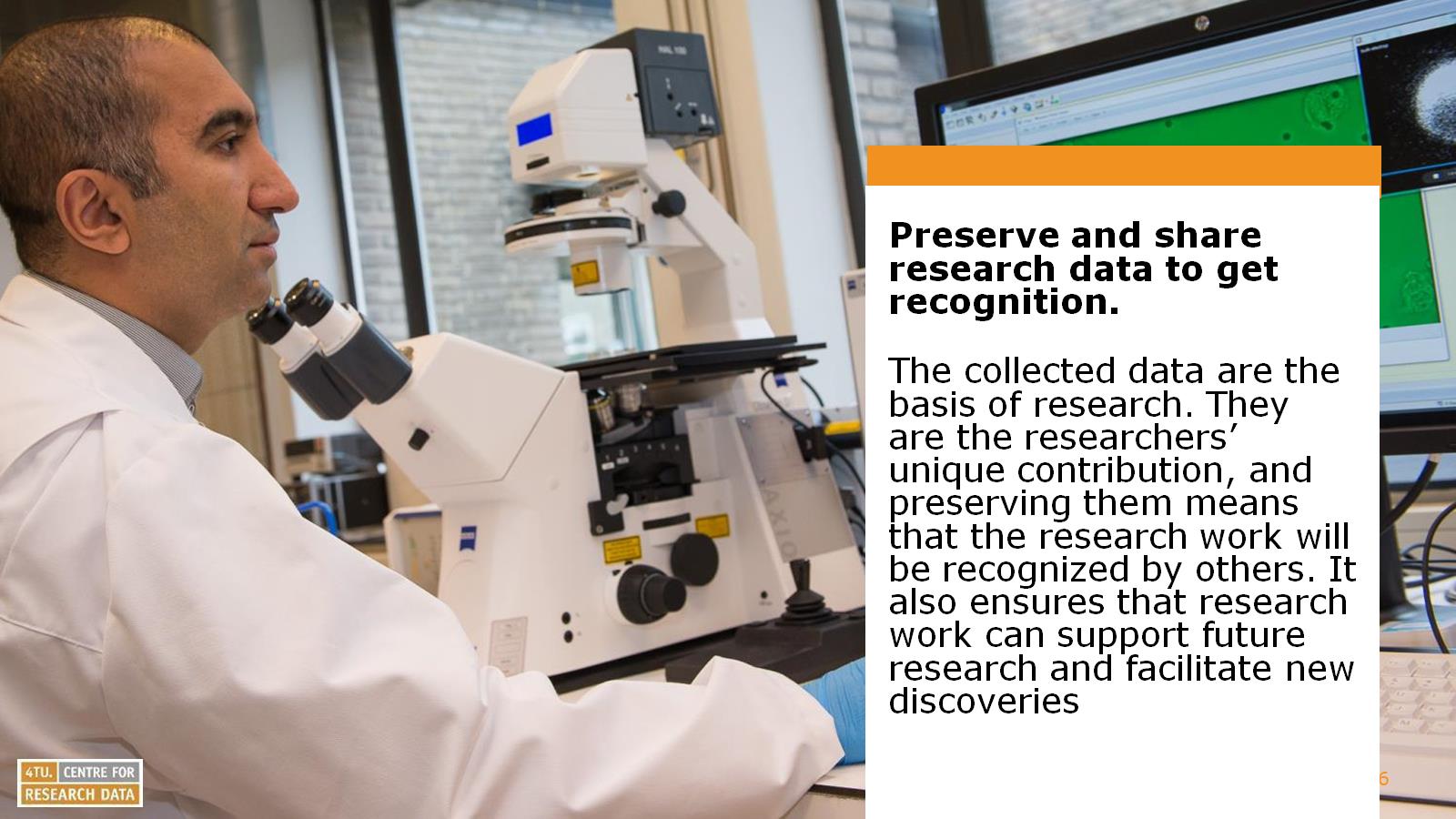 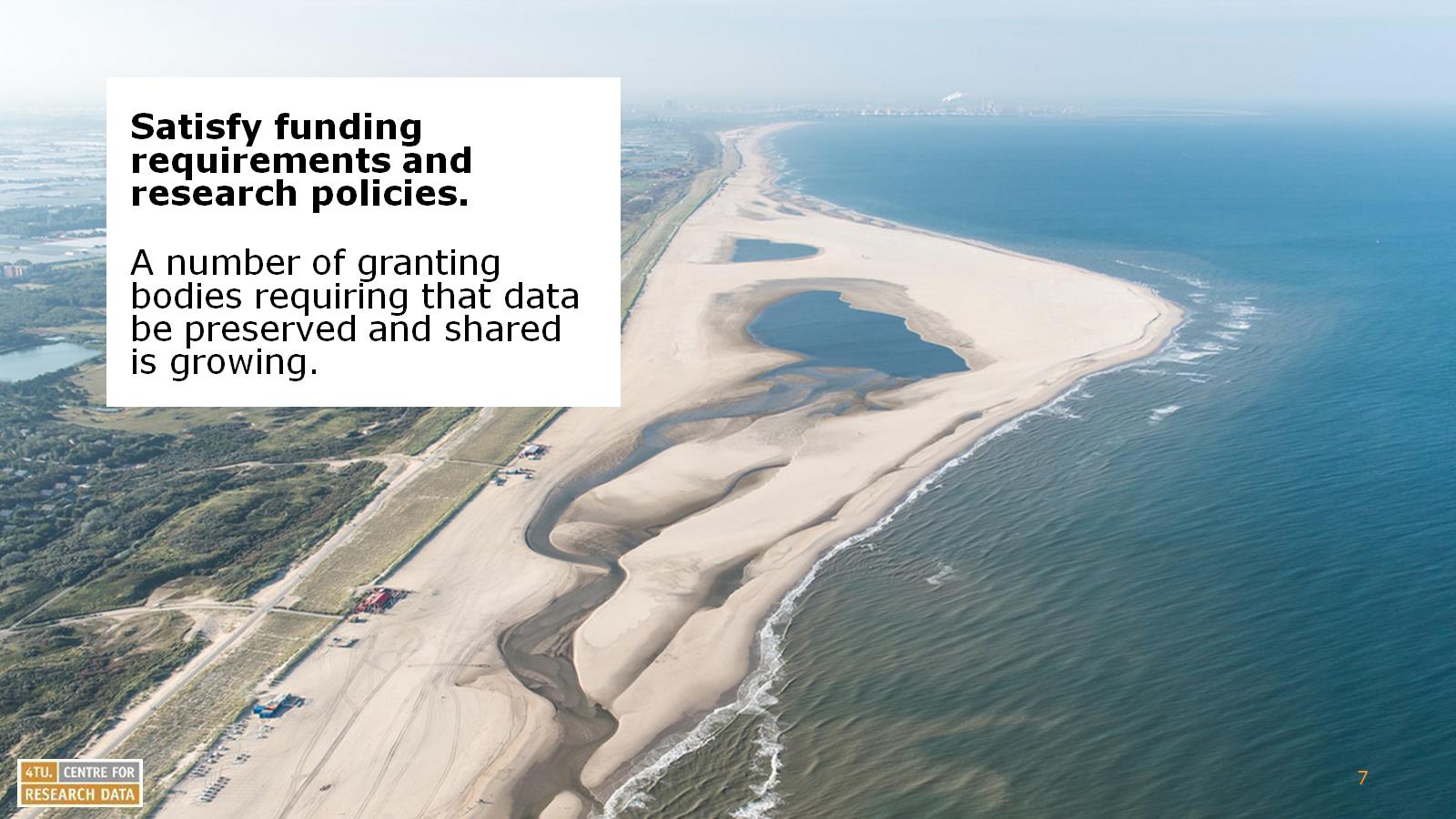 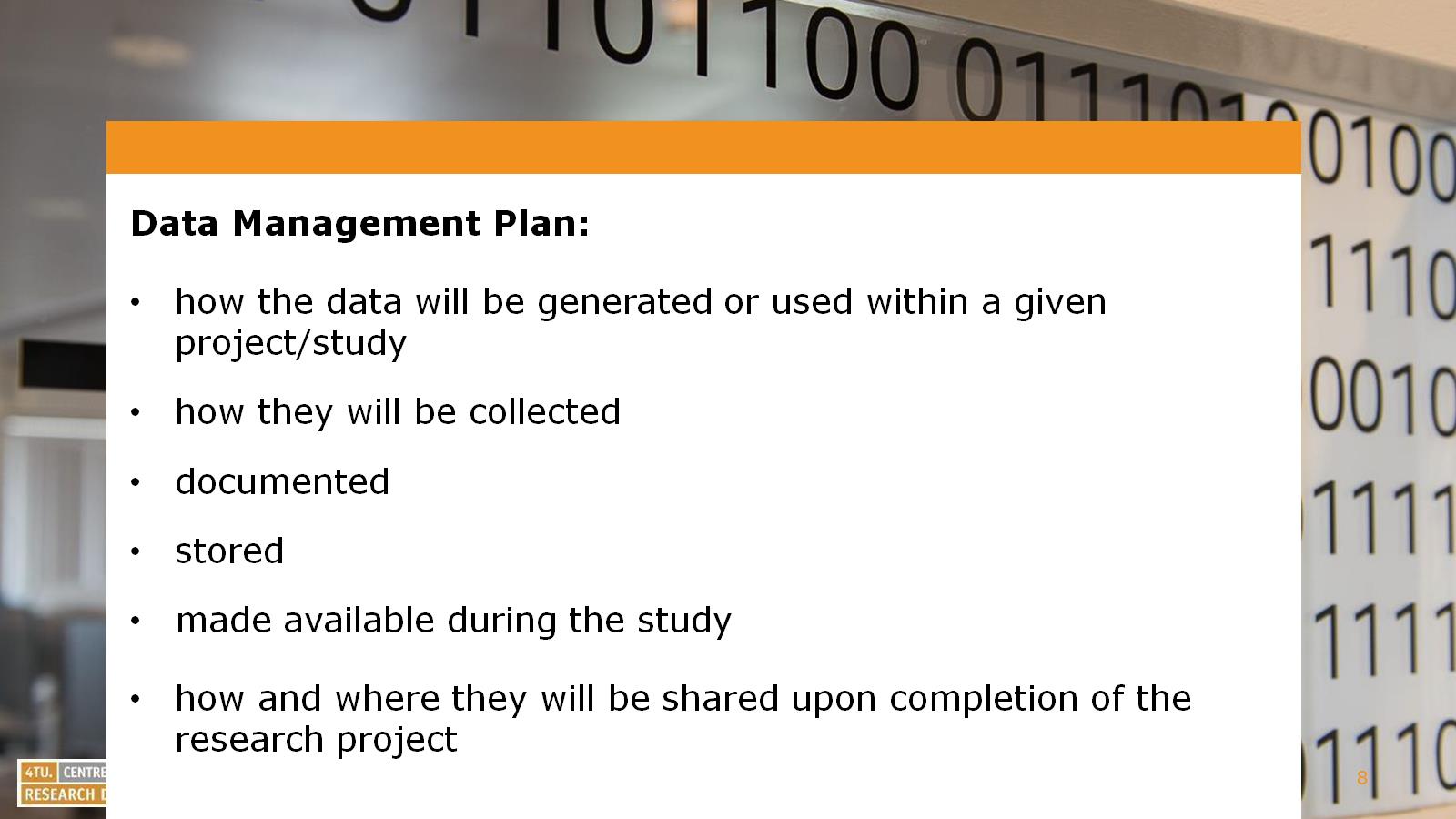 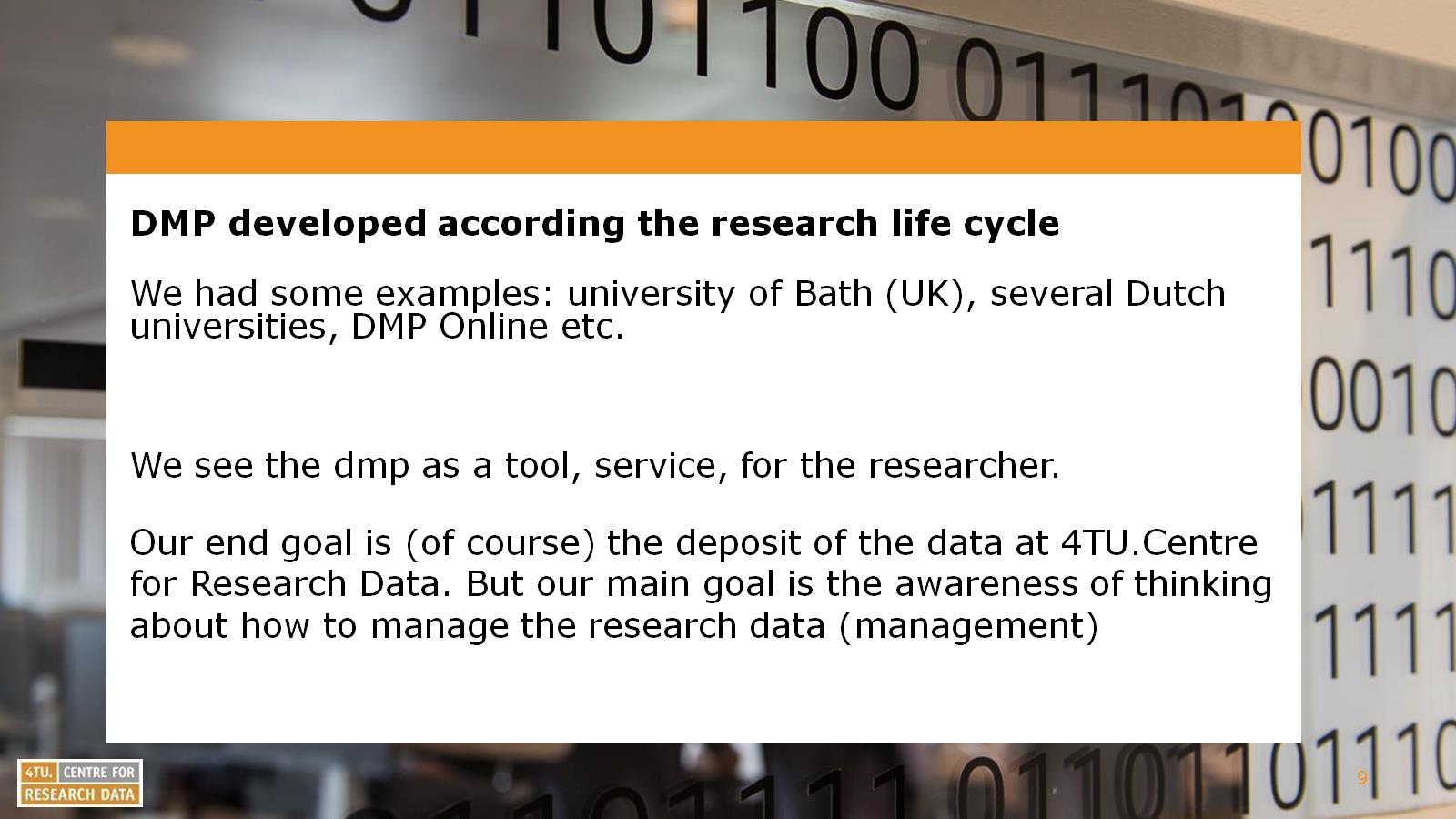 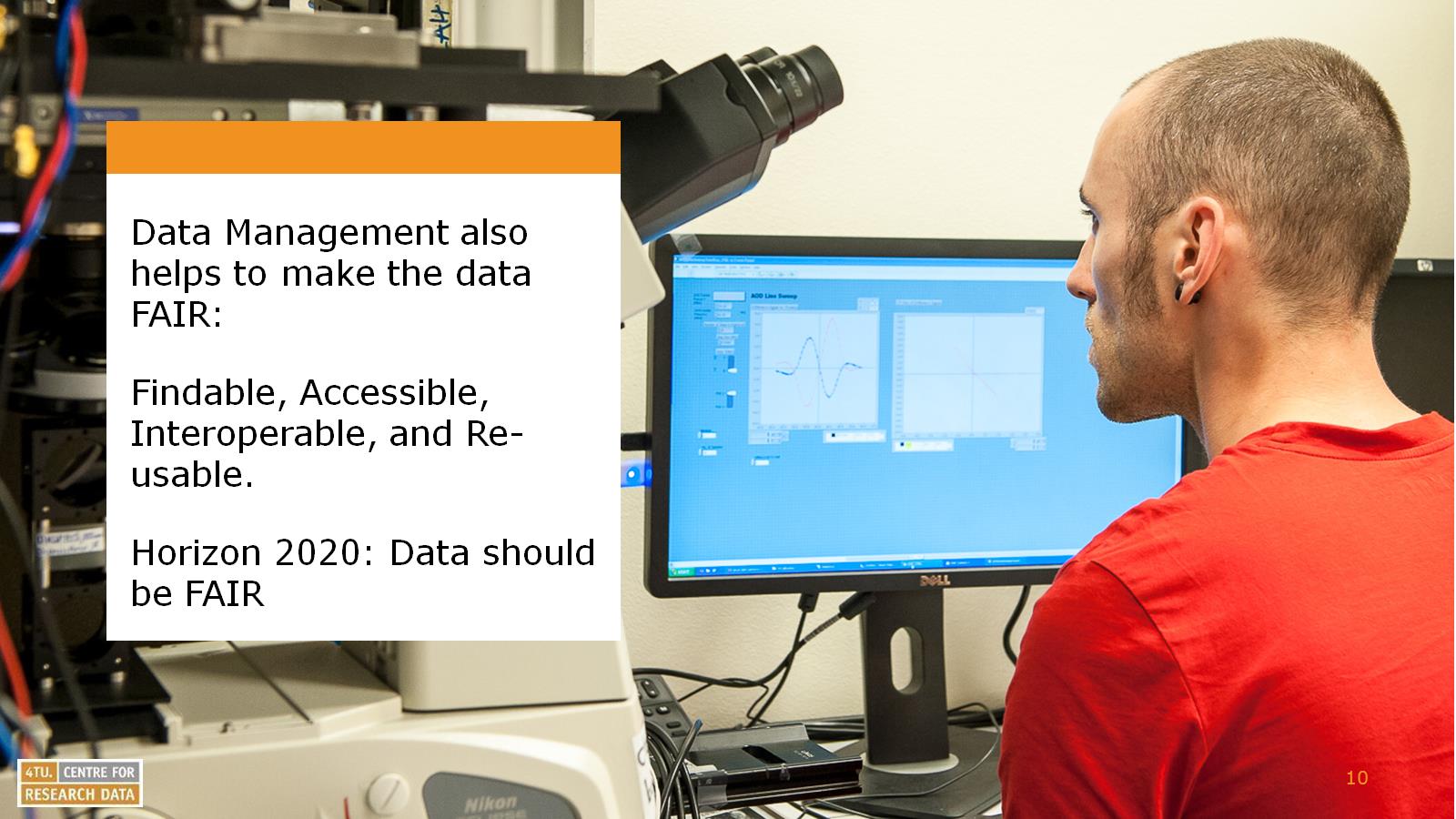 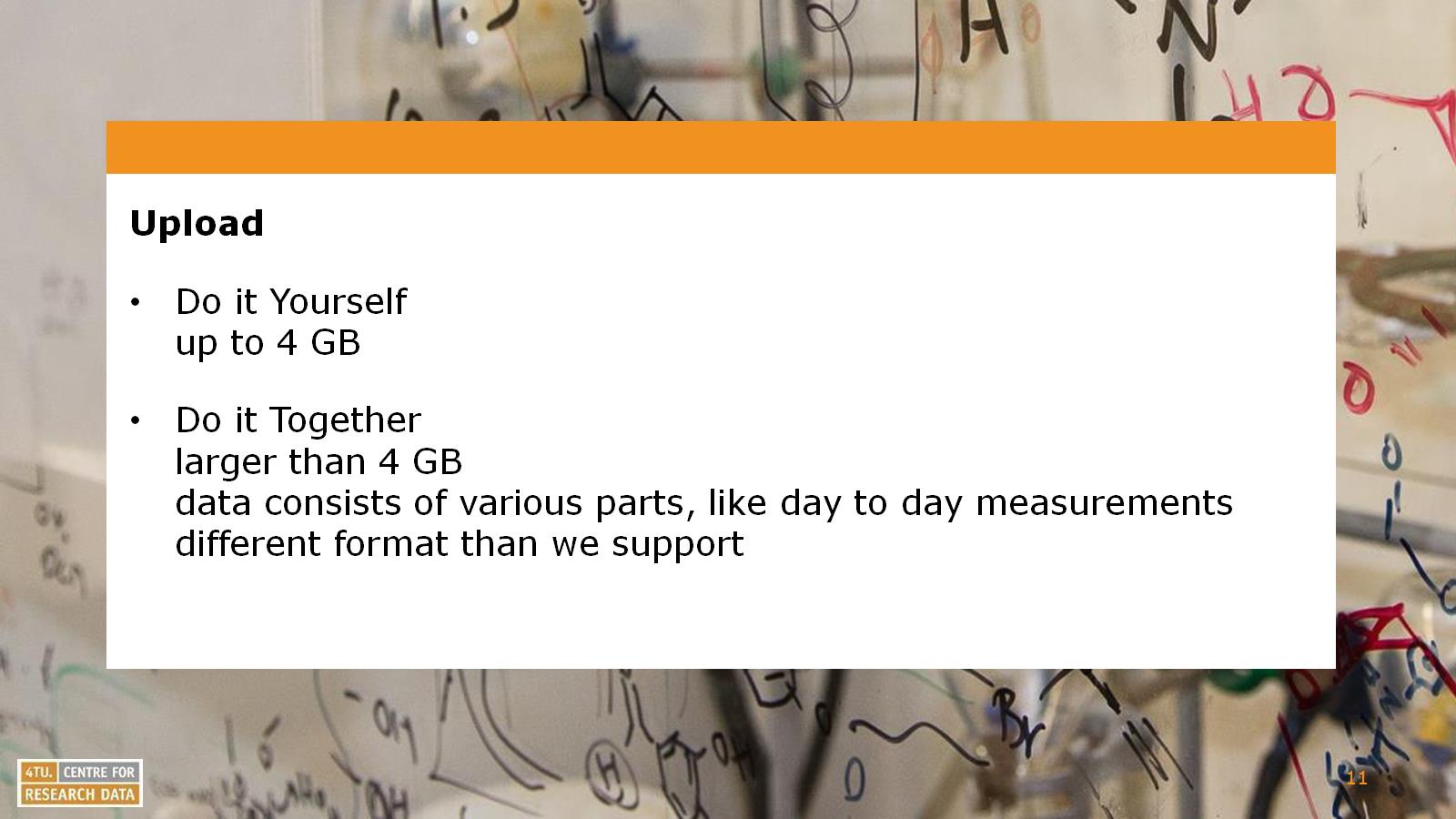 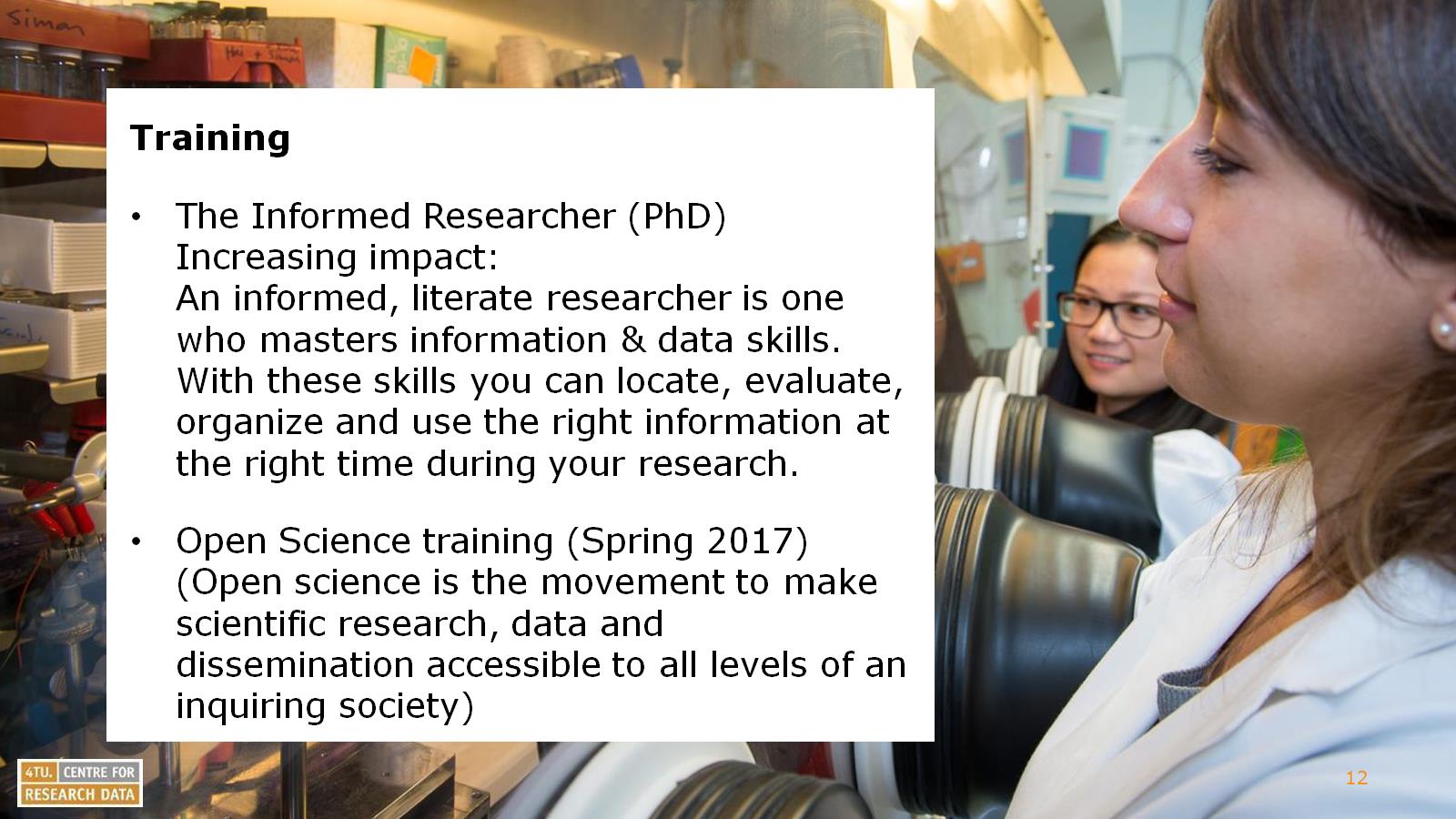 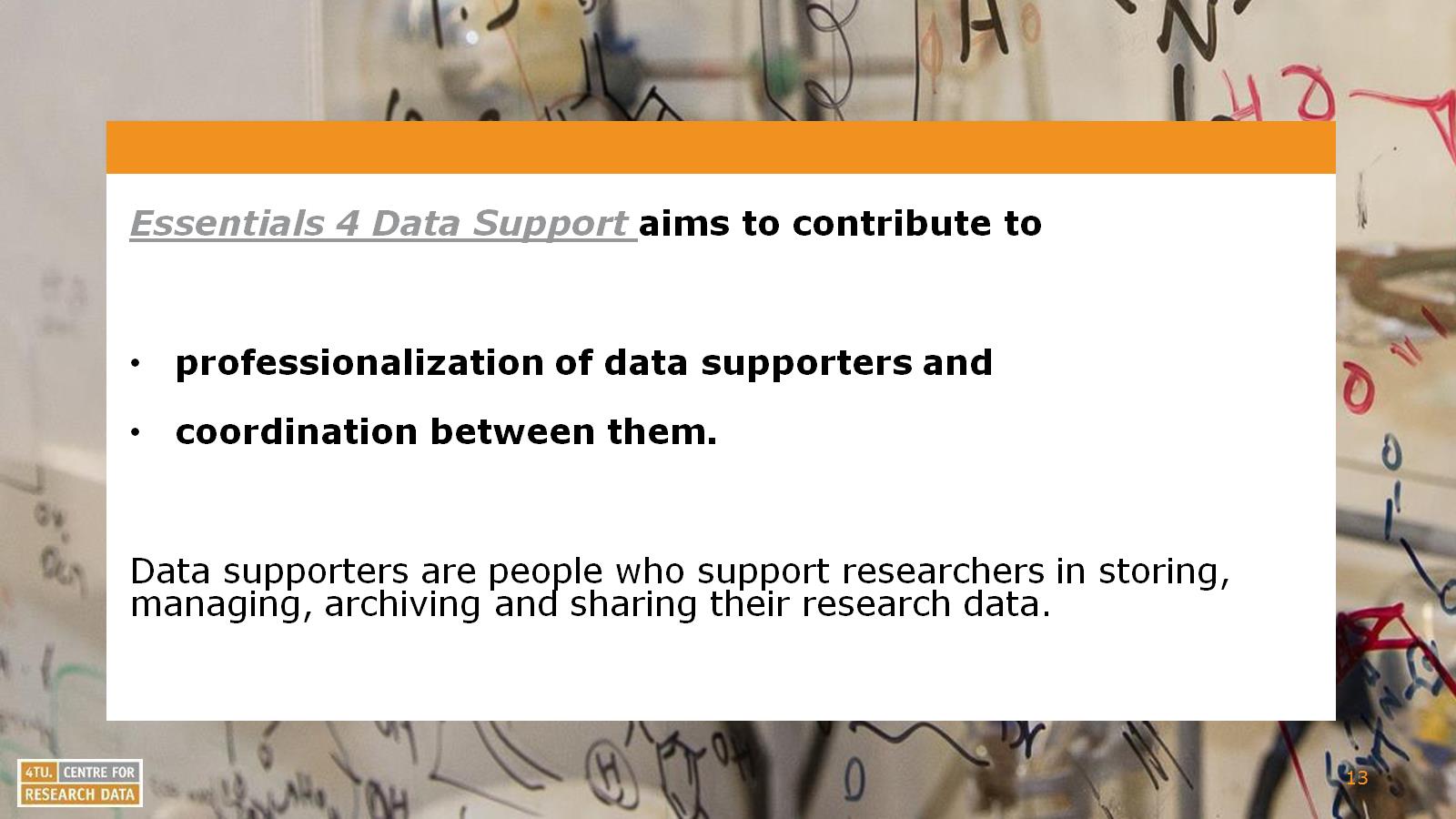 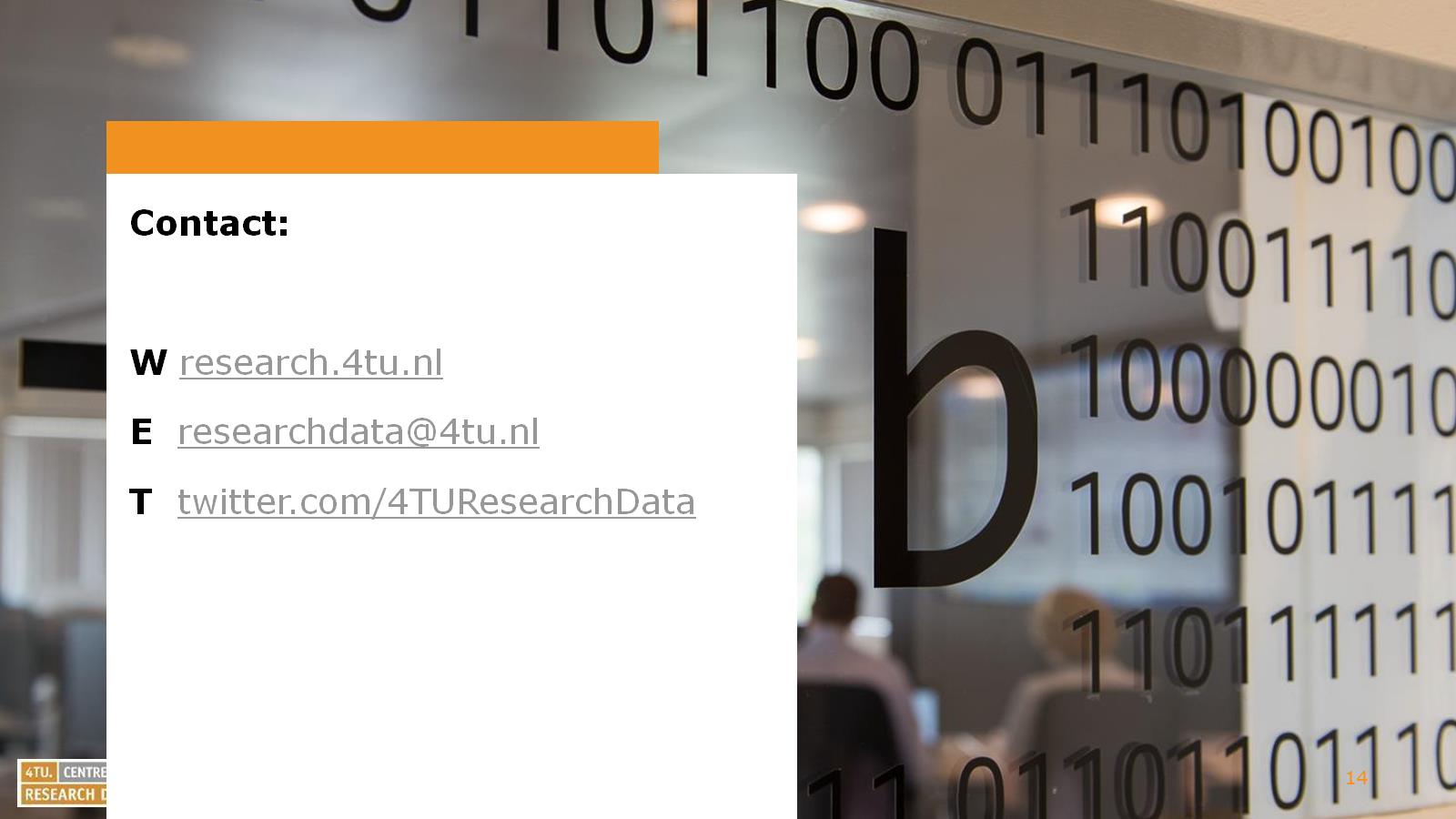